RASTREIO ULTRASSONOGRÁFICO PRÉ-NATAL: CARACTERÍSTICAS CLÍNICAS E ASPECTOS GESTACIONAIS DE FETOS COM SUSPEITA DE GASTROSQUISE
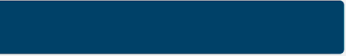 Estudo original em um serviço de Medicina Fetal de referência do sul do Brasil
AUTORES
CAMARGO Jr, C.
TELLES, J.A.B.
ROSA, R.F.M.
ANDRADE, J.P.
JUNIOR, W.F.
SOUZA, V.R
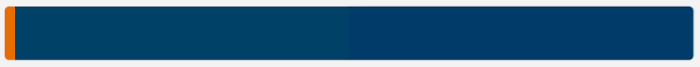 Introdução e Objetivos
Gastrosquise: tipo mais comum de defeito de parede abdominal;
3:10.000 nascidos vivos
Diagnóstico precoce: ultrassonografia pré-natal (1º trimestre gestação);
Via de parto: controversa - cesárea para planejamento cirúrgico.
Objetivo: experiência de um Serviço de Medicina Fetal de Referência:
Sul do Brasil;
Rastreio ultrassonográfico;
Pacientes encaminhados por suspeita de gastrosquise.
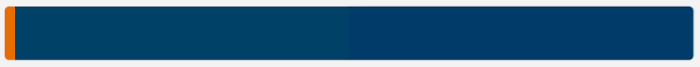 Casuística e Métodos
Estudo retrospectivo:
Amostra: pacientes encaminhados por suspeita de gastrosquise;
Jan/2005 - Nov/2014;

Coleta:
Dados radiológicos;
Dados clínicos
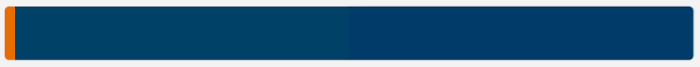 Resultados e Discussão
34 gestantes (fetos com suspeita):
2 casos excluídos: outro diagnóstico;
Das 32 gestantes restantes:
Idade ≲ 20 anos: 71%;
Primíparas: 65,6%;
Diagnóstico de gastrosquise: 
19,4 semanas de gestação (10-34);
71,9% no segundo trimestre;
Classificação radiológica:
Gastrosquises Isoladas: 92,6%.
Parto:
Cesáreo: 92,6% - devido ao diagnóstico de gastrosquise;
Pré-termo: 50%;
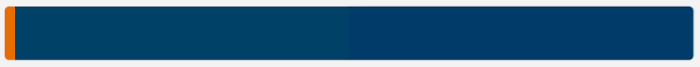 Resultados e Discussão
Nosso estudo confirma evidências da literatura:

Idade materna ≲ 20 anos como fator de risco para gastrosquise;
Diagnóstico ultrassonográfico mais acurado no 2º trimestre de gestação.
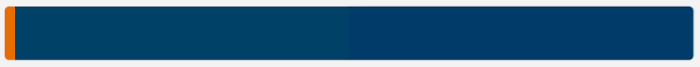 Conclusões
Detecção pré-natal de gastrosquise:
Rastreio de casos suspeitos;
Ultrassonografia precoce;

Manejo adequado da gestação;
Planejamento do parto com equipe cirúrgica.
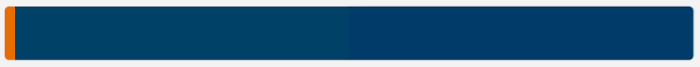 Referências
Friedman AM, Ananth CV, Siddiq Z, et al. Gastroschisis: epidemiology and mode of delivery, 2005-2013. Am J Obstet Gynecol 2016; 215:348.e1;
Corey KM, Hornik CP, Laughon MM, et al. Frequency of anomalies and hospital outcomes in infants with gastroschisis and omphalocele. Early Hum Dev 2014; 90:421;
Fleurke-Rozema H, van de Kamp K, Bakker M, et al. Prevalence, timing of diagnosis and pregnancy outcome of abdominal wall defects after the introduction of a national prenatal screening program. Prenat Diagn 2017; 37:383;
Heinig J, Müller V, Schmitz R, et al. Sonographic assessment of the extra-abdominal fetal small bowel in gastroschisis: a retrospective longitudinal study in relation to prenatal complications. Prenat Diagn 2008; 28:109;
Fraga MV, Laje P, Peranteau WH, et al. The influence of gestational age, mode of delivery and abdominal wall closure method on the surgical outcome of neonates with uncomplicated gastroschisis. Pediatr Surg Int 2018; 34:415